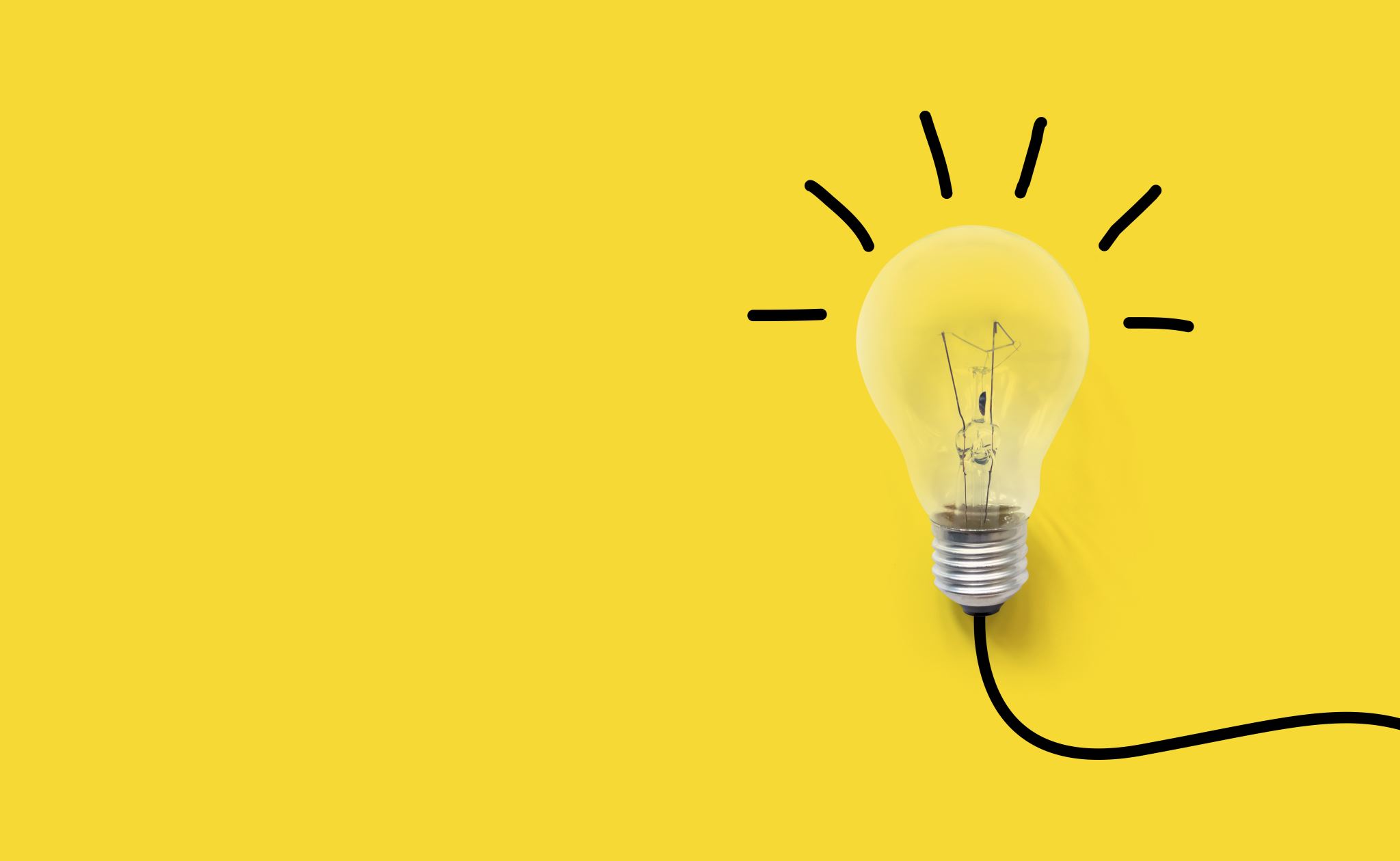 Generation of Action potential
Dr. Arwa Rawashdeh
Objectives
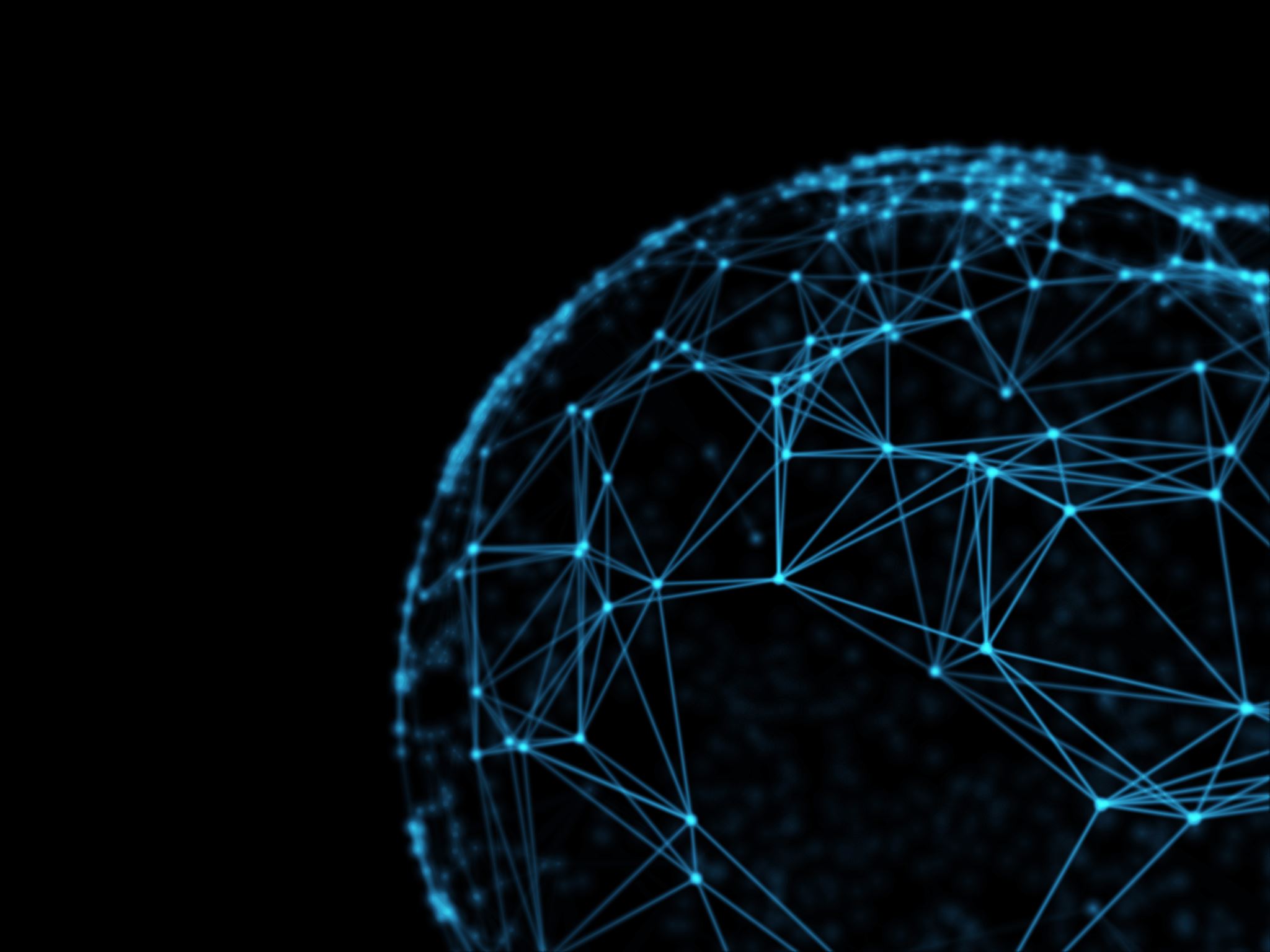 Action potential (AP)
Short events in which membrane potential dramatically changes

It is a short-lasting reversal in the electrical polarity of the excitable cell 


Every cell has a membrane potential but only excitable cell; muscle and nerve can exhibit a reversal in electrical polarity.
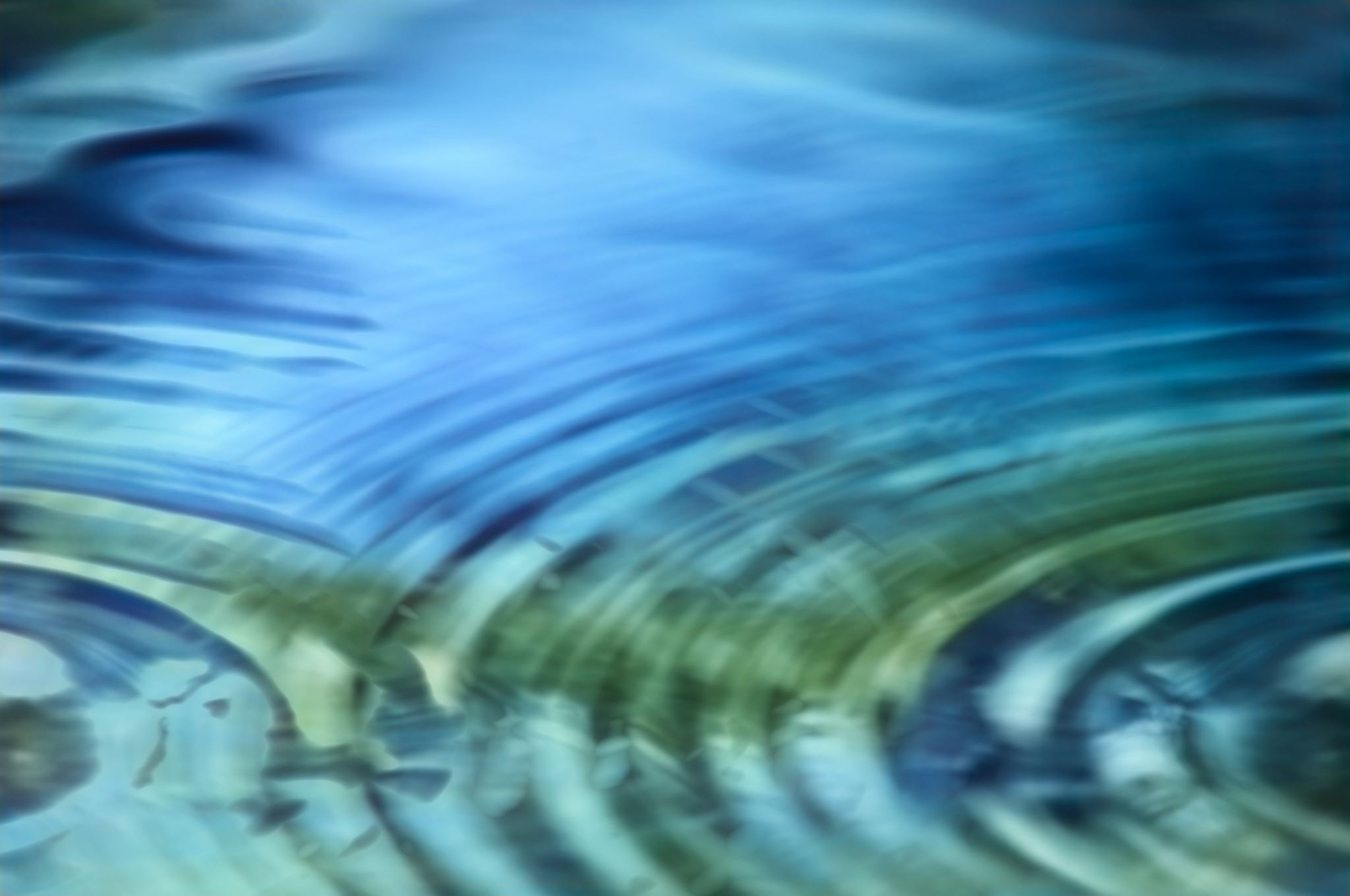 Continued action potential
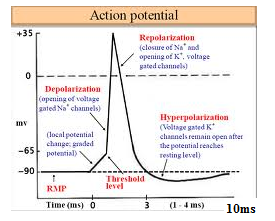 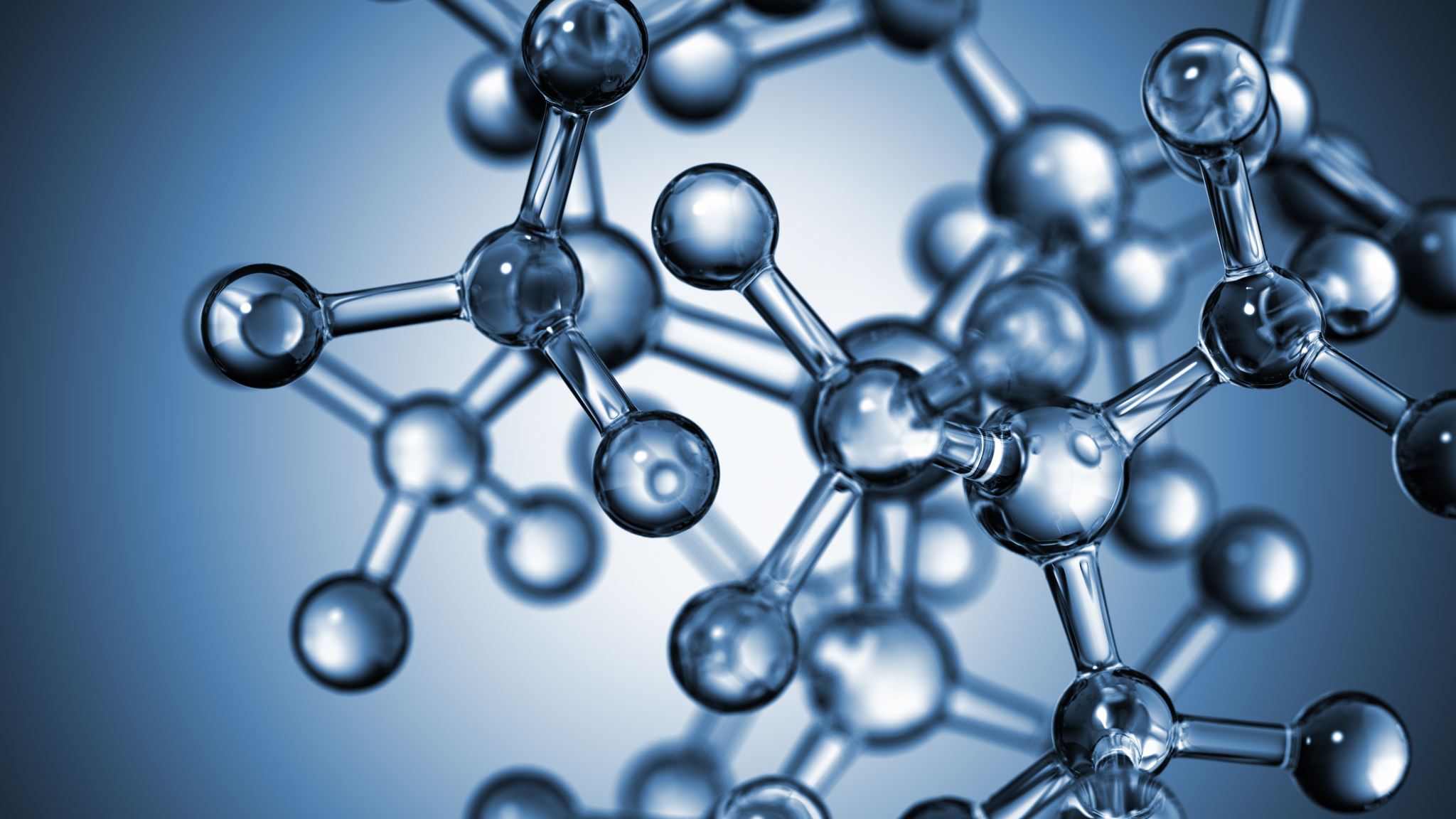 Generation of action potential1. Depolarization
in case of excitable cells nerve and muscle cells there is a momentary and briefly open of voltage gated sodium channels 

when sodium start to flow in the cell that is going to change the polarity of the cell. 

In depolarization where the cell becomes less polarized or less negative ( what normally stimulated cells in our body is chemical (neurotransmitter)
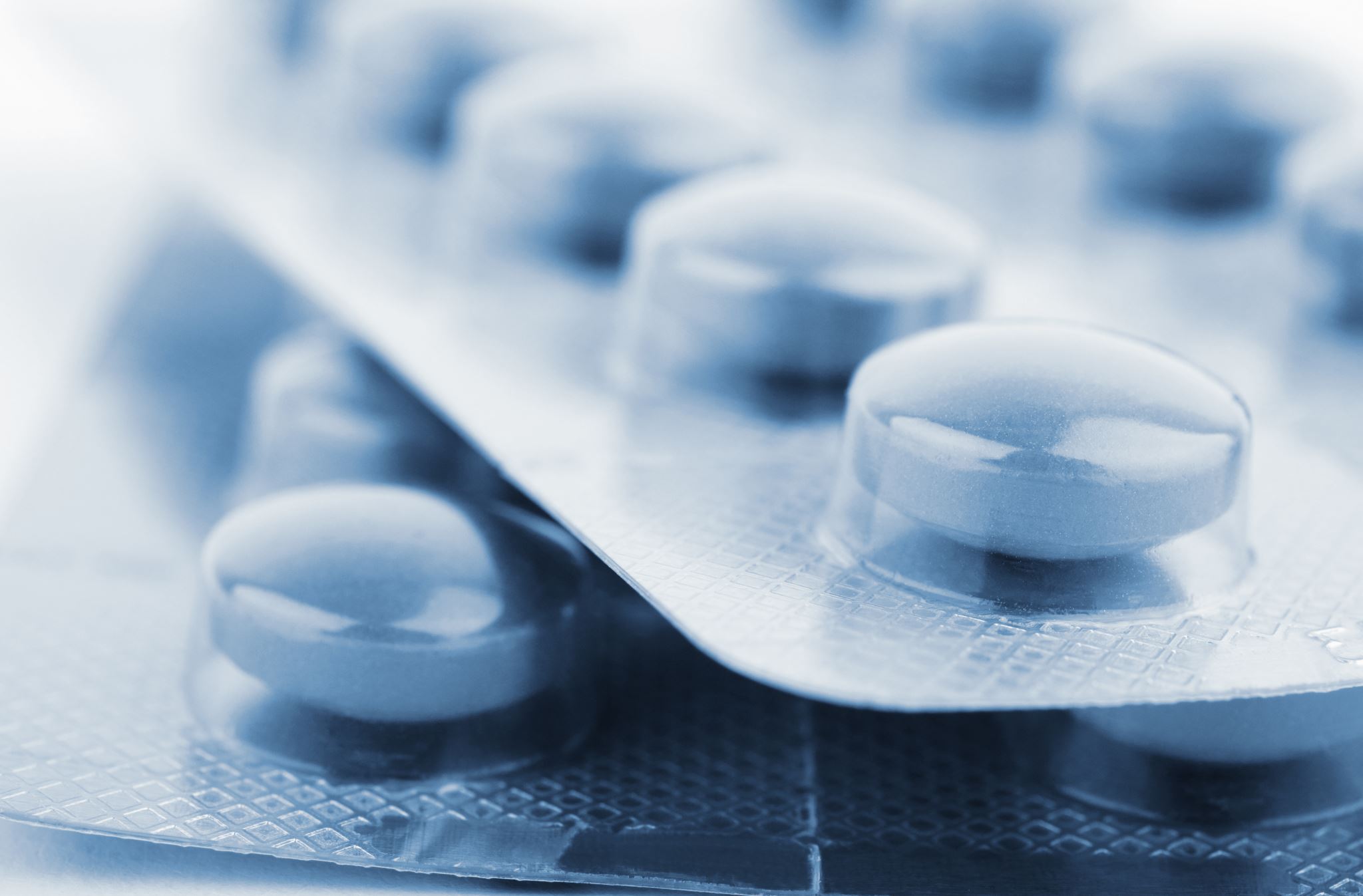 2. Repolarization
Once the sodium channels rush into the cell they trapped on the inside because the sodium channels have closed 

but what happens the voltage gated K+ channels open up and the potassium ions rush out of the cell because of the conc gradient, and the electrical force are pushing out 

and that is unlike resting membrane potential where the electrical gradient is on the opposite direction of positive gradient.
In this example Depolarization goes from -90v to +35v
and in repolarization more negative than positive 
and there is always overshoot that become more negative than it started out 
and eventually it be a kind of reorganize itself by sodium& potassium pump in less than 10msec (Na/K doesn’t affect the polarity )and it turn back to be normal electrical resting potential.
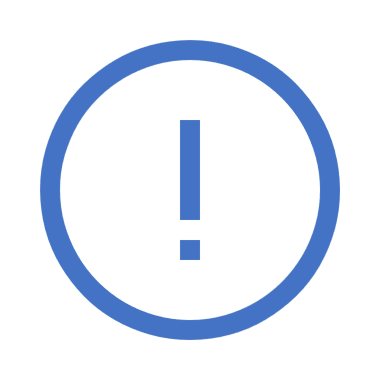 Hyper- repolarization
Threshold
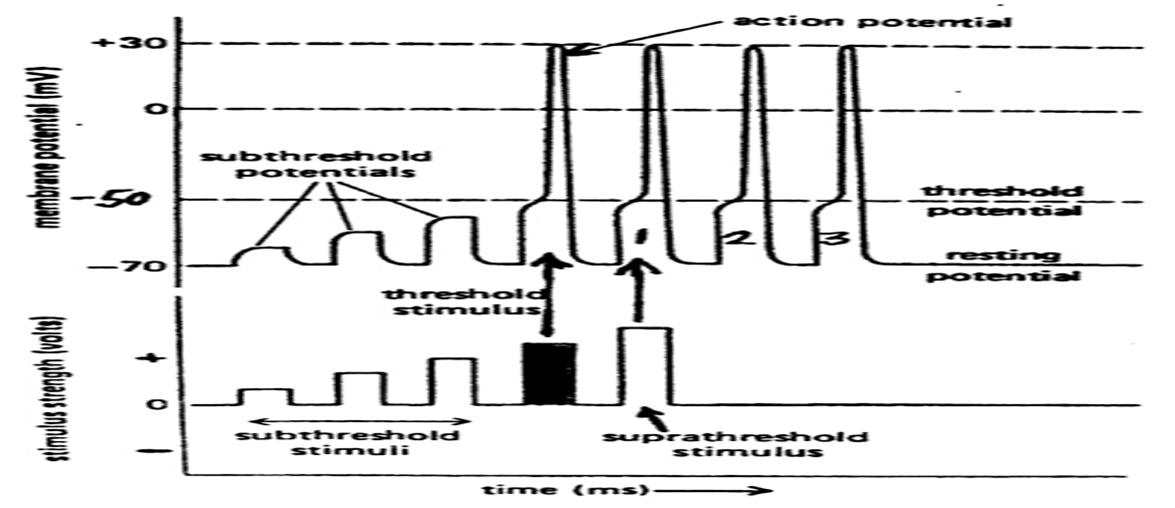 Threshold
Threshold is the maximum point where the stimulated nerve can cause an action potential by opening many sodium channels  

before that it is sub threshold. 

But what about super threshold this will stimulate more than action potential in row this is the way of our nervous system to communicate. 

Let us say 1 action potential (AP)  can generate in 10msec then in 1sec we can generate 100 AP.
Voltage gated sodium channels
Voltage-gated Na+ channels have three main conformational states: closed, open and inactivated.
Forward/back transitions between these states are correspondingly referred to 
as activation/deactivation (between open and closed, respectively),
 inactivation/reactivation (between inactivated and open, respectively),
 and recovery from inactivation/closed-state inactivation (between inactivated and closed, respectively). 
Closed and inactivated states are ion impermeable.
Activation/ deactivation ( between open and close)
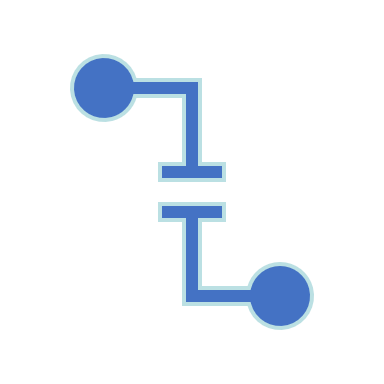 Before an action potential occurs, the axonal membrane  at its normal resting potential, and Na+ channels are in their deactivated state, blocked on the extracellular side by their activation gates. 

In response to an action potential, the activation gates open, allowing positively charged Na+ ions to flow into the neuron through the channels, and causing the voltage across the neuronal membrane to increase.
Inactivation to reactivation ( between inactivation and open)
Because the voltage across the membrane is initially negative, as its voltage increases to and past zero, it is said to depolarize. This increase in voltage constitutes the rising phase of an action potential.

At the peak of the action potential, when enough Na+ has entered the neuron and the membrane's potential has become high enough, the Na+ channels inactivate themselves by closing their inactivation gates.
Inactivation to reactivation ( between inactivation and open)
Closure of the inactivation gate causes Na+ flow through the channel to stop, which in turn causes the membrane potential to stop rising. 

With its inactivation gate closed, the channel is said to be inactivated. 

With the Na+ channel no longer contributing to the membrane potential, the potential decreases back to its resting potential as the neuron repolarizes and subsequently hyperpolarizes itself. This decrease in voltage constitutes the falling phase of the action potential
recovery from inactivation/closed-state inactivation (between inactivated and closed)
When the membrane's voltage becomes low enough, the inactivation gate re- opens and the activation gate closes in a process called deactivation.


With the activation gate closed and the inactivation gate open, the Na+ channel is once again in its deactivated state and is ready to participate in another action potential.
Mutation to inactivation of sodium gated channels
When any kind of ion channel does not inactivate itself, it is said to be persistently (or tonically) active. 

However, genetic mutations that cause persistent activity in other channels can cause disease by creating excessive activity of certain kinds of neurons. 

Mutations that interfere with Na+ channel inactivation can contribute to cardiovascular diseases or epileptic seizures by window currents, which can cause muscle and/or nerve cells to become over-excited.